Service Provider
Unit 4
Contents
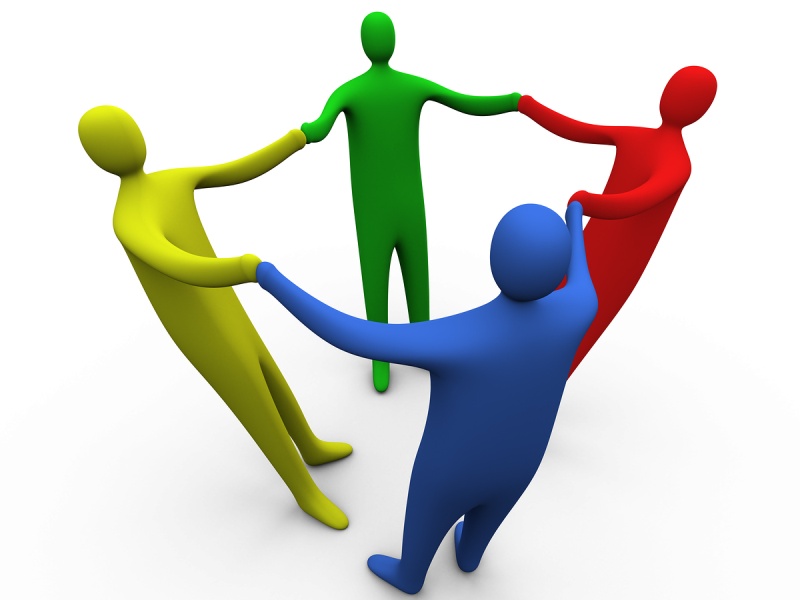 Types of service provider
Importance of service provider
Qualifications of service provider
Social surrounding and atmosphere of service provider
Factors leading to ineffective work
Types of Service Provider
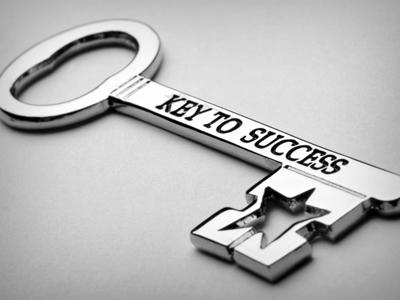 Front line employee
People behind the counter, on the phone, and walking on the floor e.g., tourist guide, flight attendant, hotel’s reservationist and restaurant’s host.
They possess a large measure of control over the customer experience. Their actions determine whether a customer becomes a brand evangelist or detractor.

Least interacting employee
E.g., tour’s driver, security guard, housekeeper and chef (in the closing kitchen)
Types of Service Provider (Cont.)
Interacting employee
They do not show themselves to customers, but they have to interact with customers e.g., call center staff, ticketing staff and captain.

Back line employee / Back office employee
They generally considered to be the technology, accounting and human resources required to manage a company itself e.g., personnel staff, IT supervisor and accounting manager.
Why your customers stay away from your organization?
Source: The American Society of Quality (ASQ), 2006
Importance of Service Provider
As a human resource of service organization
An assets and resources who have the most potential and value in the organization.
The service providers can understand and fulfill customer’s demand in various emotions.

As a product of service organization
Many service businesses, the service providers can create the product right away and at that time e.g., hair artist, massager, spa therapist and doctor.
Importance of Service Provider (cont.)
As a representative of service organization
 If the service providers serve good quality of service, then customers will get good experience and attitude; and vice-versa.
As a marketing expert of service organization
The service providers can build customers' satisfaction and reliance because they are the one who have an influence of customers’ making decision in buying the service product.
The customers always go along with service providers’ recommendation, if they think that they get the good service from  the service providers.
Qualifications of Service Provider
Good in yourselves
Always developing yourselves by 3 ways:
Physical form – developing your personality and manners
Words – developing your speaking skill to become an oratorical man
Mental – developing yourselves to have good character and attitude to the service job 
Good in human relations
Being a good interpersonal relations person, and able to adjust yourselves to every situation and other people.   
Good in working
Being an expert, proficient and skillful person.
Social Surrounding and Atmosphere of Service Provider
Self-contradiction
Service providers should be patient and always smile, even they are so angry the service receivers; especially in the case that error and problem happened from the service providers.
Service receiver’s demand-contradiction with service organization’s policy and regulation
Organizations do not set their policy and regulation by basing on the service receivers’ demands.
Service receivers’ behaviors are always changed, then it is very difficult to predict their demands.
Social Surrounding and Atmosphere of Service Provider (cont.)
Pressure of service provider fulfilling service receiver’s demands
Service receivers’ demands are variety, uncertain and unanticipated, these reasons can make the service providers confuse and feel pressure in working.

Pressure of creating good quality service by service provider
Quality means proper, fast and satisfied service. It is very difficult for the service providers to produce the service with quality.
Factors Leading to Ineffective Work of Service Provider
Innocence
Service providers lack of knowledge, skill and experience of working, then made error and ineffective work.
“Put the right man in the right job”   
Ignorance
Neglect, indiscipline and carelessness of service providers in working. They may have knowledge and abilities, but they are unconscious with their responsibility to make good service. 
Intention
Service providers intent to make error and wrong for their gratify  and own benefit.
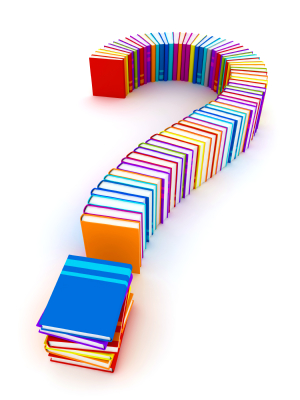